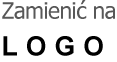 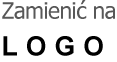 Roman Ostrowski
Wiceprezes
Fabrikam
ul. Modra 12 | 73-456 Warszawa
www.fabrikam.com
123-456-789 | rostrowski@fabrikam.com
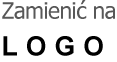 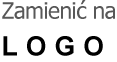 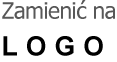 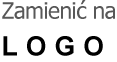 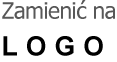 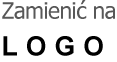 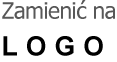 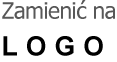 [Speaker Notes: Aby zmienić pierwszą przykładową wizytówkę, zamień zawartość na własną. Aby zmienić logo, zaznacz obraz „Zamienić na LOGO” i w obszarze Narzędzia obrazów na karcie Formatowanie wybierz pozycję Zmień obraz.

Jeśli jednak wolisz zacząć od czystego szablonu, możesz nacisnąć przycisk Nowy slajd na karcie Narzędzia główne, aby wstawić nową stronę. Następnie wprowadź tekst w pustych symbolach zastępczych i dodaj logo, używając polecenia Wstaw obraz.]